Группа ОГК-2Презентация финансовых результатов по МСФОза 2021 г.
5 марта 2022
Ограничение ответственности
Представленная информация подготовлена с использованием данных, доступных ПАО «ОГК-2» (далее – ОГК-2 или Компания) на момент ее составления. С момента составления презентации на деятельность ОГК-2 и содержание презентации могли повлиять внешние или иные факторы. Кроме того, настоящая презентация может не включать в себя всю необходимую информацию о Компании. ОГК-2 не дает, прямо или косвенно, никаких заверений или гарантий в отношении точности, полноты или достоверности информации, содержащейся в настоящей презентации.
Прогнозные заявления, содержащиеся в настоящей презентации, основаны на ряде предположений, которые могут оказаться неверными. Прогнозные заявления, в силу своей специфики, связаны с неотъемлемым риском и неопределенностью. ОГК-2 предупреждает о том, что фактические результаты могут существенно отличаться от выраженных, прямо или косвенно, в прогнозных заявлениях. Для более подробной информации об основных рисках необходимо обратиться к последнему Годовому отчету ОГК-2.
Настоящая презентация не представляет собой и не является частью рекламы ценных бумаг, предложения или приглашения продать или выпустить или предложения купить или подписаться на какие-либо акции ОГК-2. Ни настоящая презентация, ни ее часть, ни факт представления настоящей презентации или ее распространения не являются основой для какого-либо контракта или инвестиционного решения и не должны приниматься во внимание при заключении какого-либо контракта или принятии инвестиционного решения.
1
Результаты деятельности Группы ОГК-2 по МСФО за 2021 г.
Производственные и финансовые результаты
Производственные результаты1
Финансовые результаты, млн рублей
1 По данным управленческой отчетности
2 Разбивка на категории переменных и постоянных расходов представлена по методике управленческой отчетности
3 EBITDA = Операционная прибыль + Амортизация + Убыток от обесценения нефинансовых активов – Прибыль от восстановления убытка от обесценения нефинансовых активов
2
Результаты деятельности Группы ОГК-2 по МСФО за 2021 г.
Выручка
Цены и тарифы1
Структура выручки, млн руб.
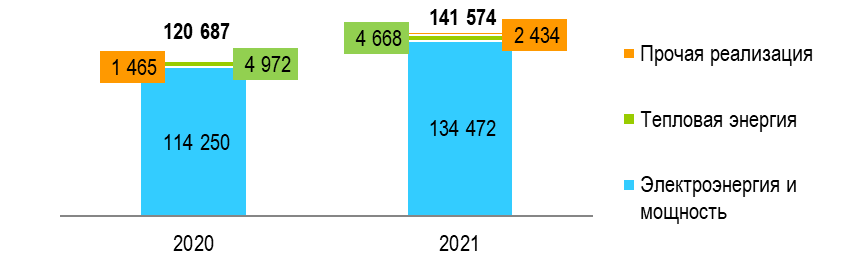 Структура выручки от продажи электроэнергии и мощности за 2021 г.1
Структура объемов продаж электроэнергии на ОРЭМ за 2021 г.1
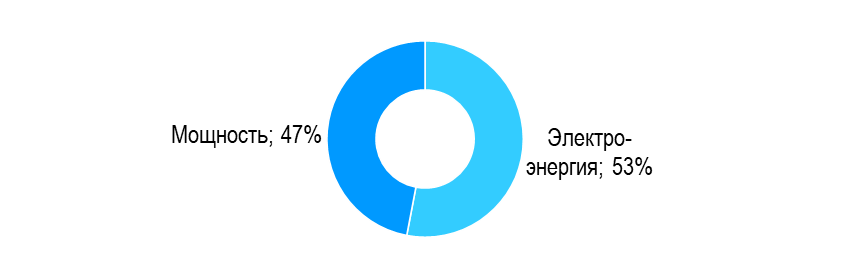 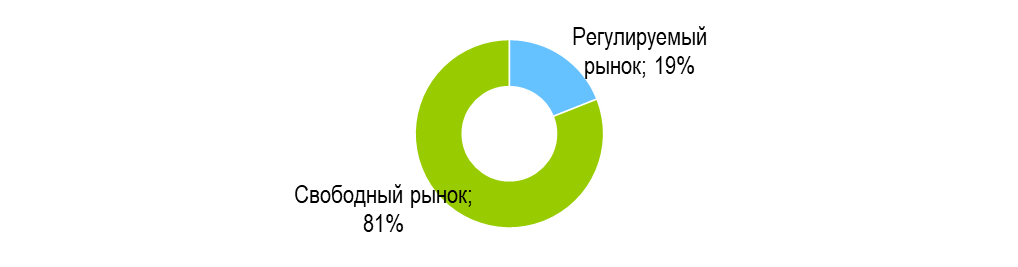 1 По данным управленческой отчетности
3
Результаты деятельности Группы ОГК-2 по МСФО за 2021 г.
Переменные расходы
Факторы изменения переменных операционных расходов
Структура переменных расходов, млн руб.
Рост расходов на топливо связан с перераспределением загрузки генерирующего оборудования между станциями, увеличением выработки электроэнергии и цен на топливо.
Рост расходов на покупную электрическую энергию и мощность обусловлен увеличением объемов и цен покупки электрической энергии на оптовом рынке на собственные нужды электростанции, а также в обеспечение поставки по РД в связи с перераспределением загрузки генерирующего оборудования между станциями.
Потребление топлива, тыс. т.у.т.1
Расходы на топливо, млн руб.
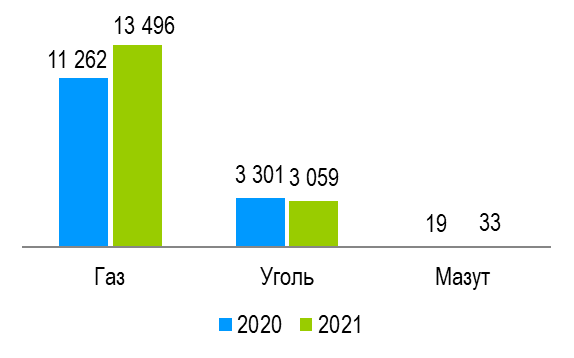 +28,1%
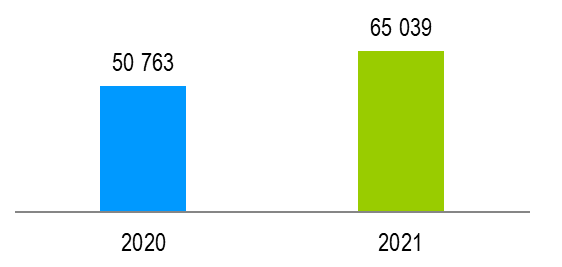 1 По данным управленческой отчетности
4
Результаты деятельности Группы ОГК-2 по МСФО за 2021 г.
Постоянные расходы
Факторы изменения постоянных расходов
Структура постоянных расходов, млн руб.
Рост постоянных расходов обусловлен ростом убытка от обесценения основных средств, а также признанием в 2020 году доходов от выбытия активов Красноярской ГРЭС-2.
Расходы на аренду уменьшились за счет прекращения аренды Адлерской ТЭС в связи с приобретением ее в собственность в декабре 2020 года.
Постоянные расходы, млн руб.
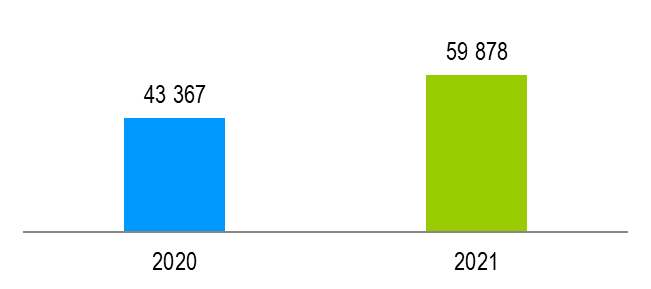 +38,1%
5
Результаты деятельности Группы ОГК-2 по МСФО за 2021 г.
EBITDA и прибыль
EBITDA, млн руб.
Формирование прибыли за 2021 г., млн руб.
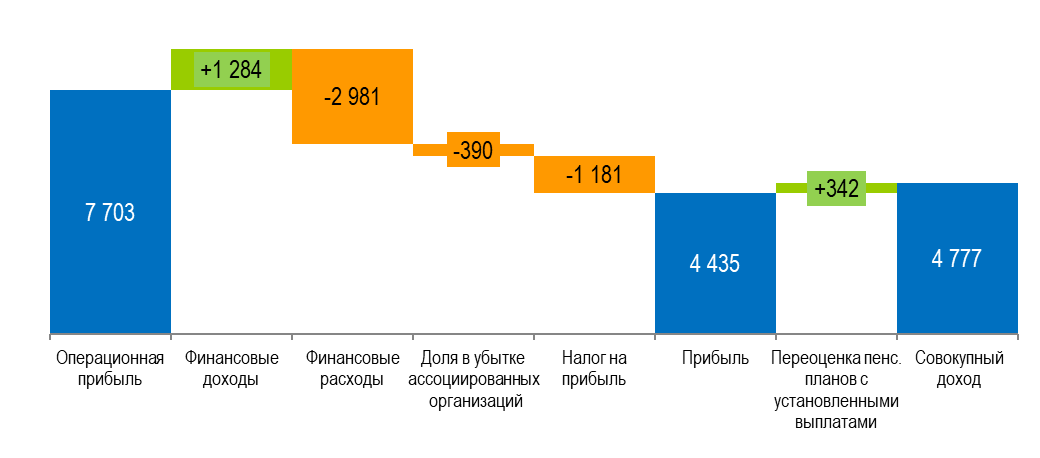 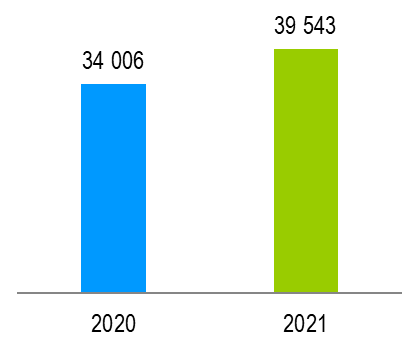 +16,3%
6
Результаты деятельности Группы ОГК-2 по МСФО за 2021 г.
Заемные средства
Структура заемных средств, млн руб.
Диверсификация заемных средств по срокам погашения на 31 декабря 2021 г., млн руб.
Чистый долг, млн руб.1
Чистый долг/ EBITDA
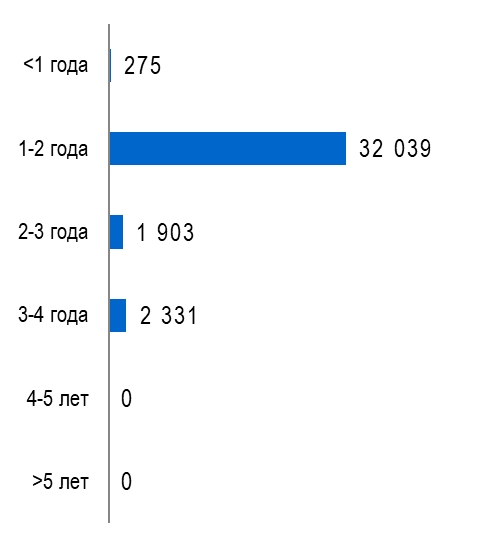 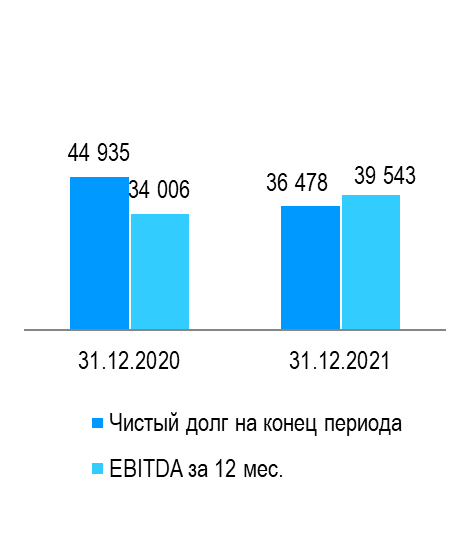 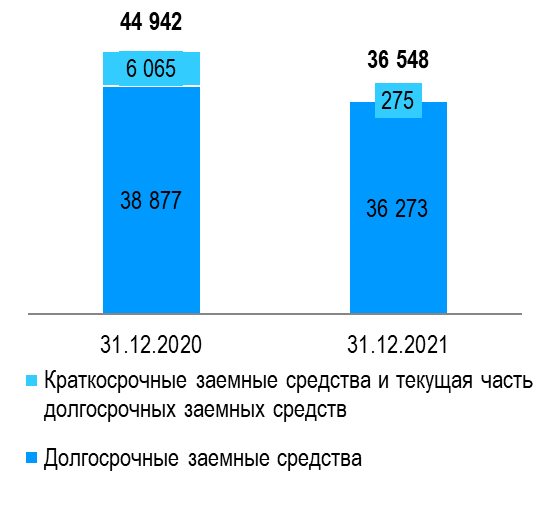 -18,7%
1,32
0,92
1 Чистый долг (чистая задолженность) = Общая сумма Заемных средств за вычетом Денежных средств и их эквивалентов
1 Чистый долг (чистая задолженность) = Общая сумма Заемных средств за вычетом Денежных средств и их эквивалентов
7
Результаты деятельности Группы ОГК-2 по МСФО за 2021 г.
Внедрение ESG-практик в деятельность ОГК-2
Производство электроэнергии и тепла содействуют достижению следующих Целей в области устойчивого развития ООН:
План работы по направлению ESG
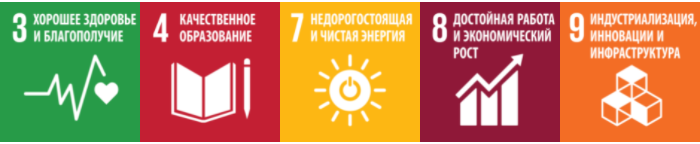 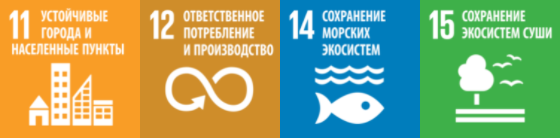 с 01.01.2022
2021 – 2022
2021 – 2022
Ежегодно, по запросам
- Плановый срок реализации
В мае 2021 Газпром утвердил Политику в области устойчивого развития, в которой определены ESG – цели Группы Газпром.
В июне 2021 был создан Управляющий комитет по устойчивому развитию компаний Группы Газпром энергохолдинг в состав которого в том числе вошел управляющий директор ПАО «ОГК-2» А.В. Семиколенов;
В июле 2021 создана в ПАО «ОГК-2» рабочая группа по устойчивому развитию.
В сентябре 2021 созданы 3 рабочие группы по развитию ESG-практики в Группе Газпром энергохолдинг («Корпоративное управление», «Социальная сфера», «Экология»).
В декабре 2021 года Совет директоров ПАО «ОГК-2» определил деятельность в области устойчивого развития приоритетным направлением деятельности Общества.
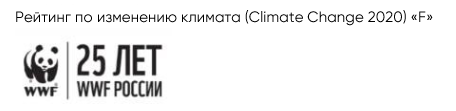 ПАО «ОГК-2» заняло третье место, набрав в общей сумме 1,4 баллов. Расчеты отраслевого рейтинга производились на основе трех разделов: экологический менеджмент, воздействие на окружающую среду и раскрытие информации.
Результаты деятельности Группы ОГК-2 по МСФО за 2021 г.
11
Спасибо за внимание!
Контакты:
Гризель Наталья
Тел.: + 7 (812) 646-13-64, доб. 2416
Email: Grizel.Natalya@ogk2.ru
9
Результаты деятельности Группы ОГК-2 по МСФО за 2021 г.